ГКОУ ВО «Гусь-Хрустальная специальная (коррекционная) школа-интернат»
РАЗВИТИЕ ТВОРЧЕСКОГО ПОТЕНЦИАЛА
ДЕТЕЙ С ОВЗ
Подготовила
                                       учитель  начальных классов, 
                                       первой квалификационной категории
                                       Дубровина О.О.
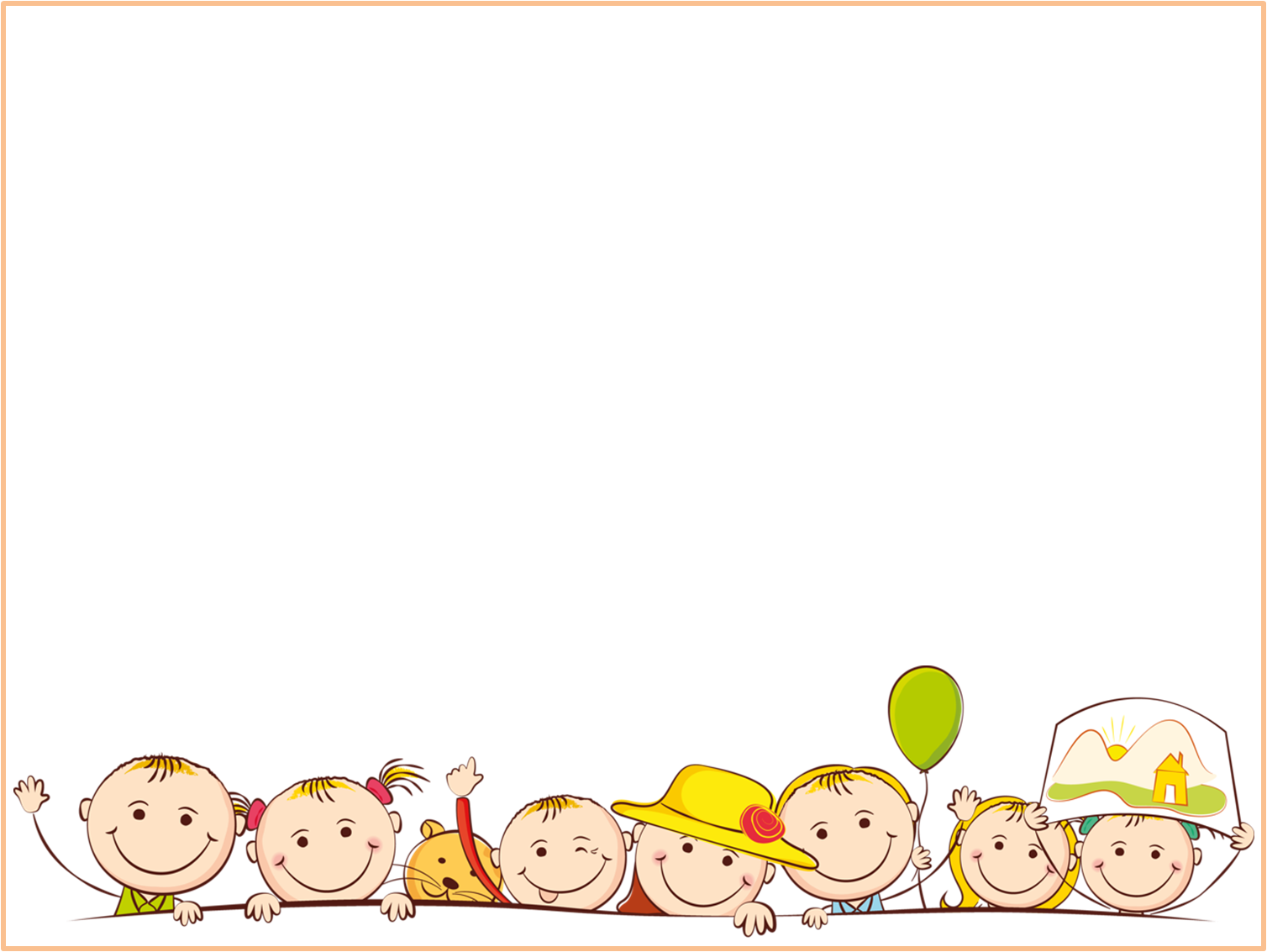 «Творческая деятельность – это деятельность человека, которая создает нечто новое, все равно, будет ли это созидание творческой деятельностью, какой-нибудь вещью внешнего мира или известным построением ума или чувства, живущим и обнаруживающимся только в самом человеке».                                               
                                                     Л.С. Выготский
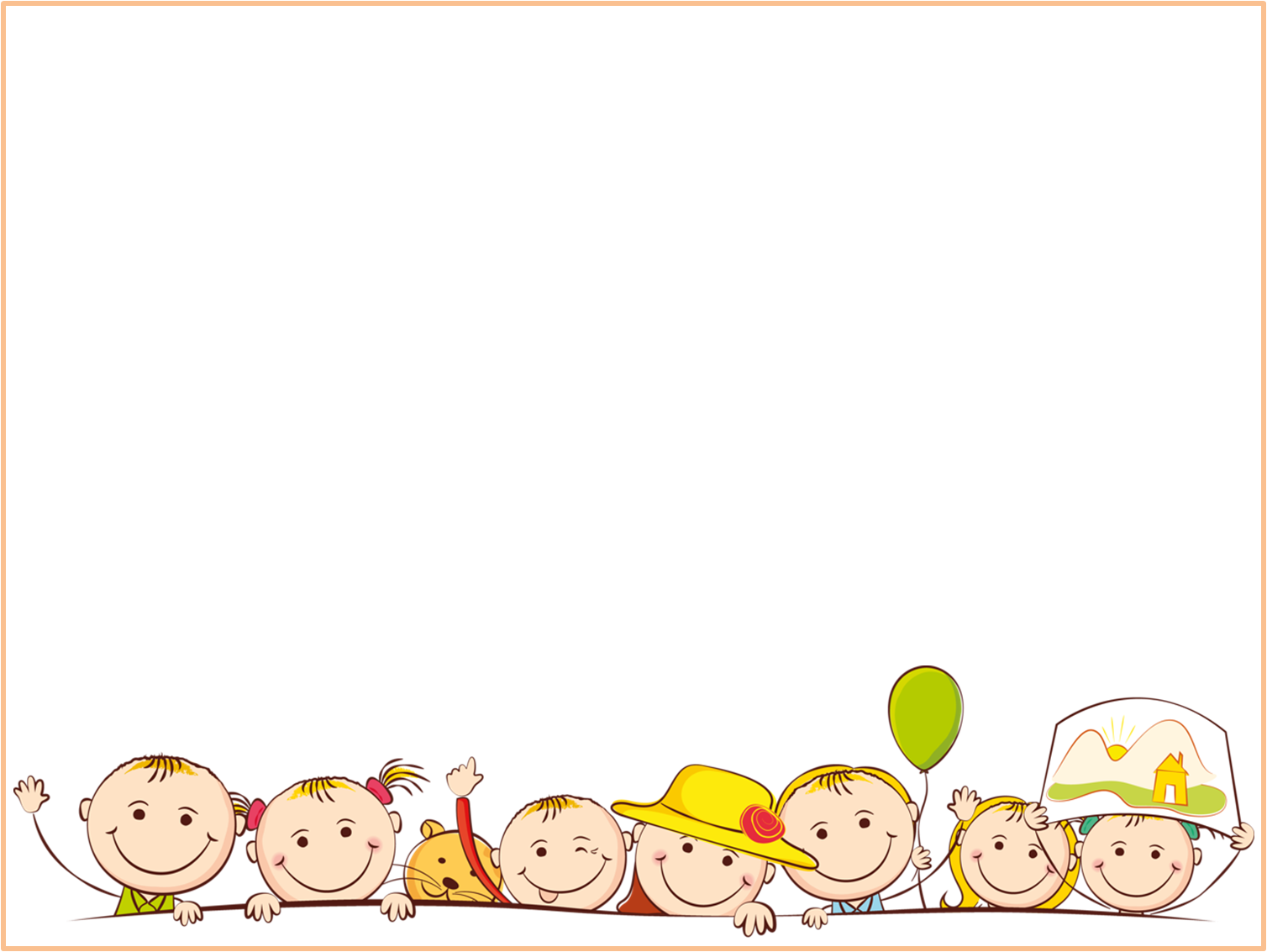 Одной из главных задач в концепции модернизации Российского образования является обеспечение детей с ограниченными возможностями здоровья:
   ◇ социально-психологическими, 
   ◇ медицинскими условиями
   ◇ специальными условиями для 
      обучения и развития.
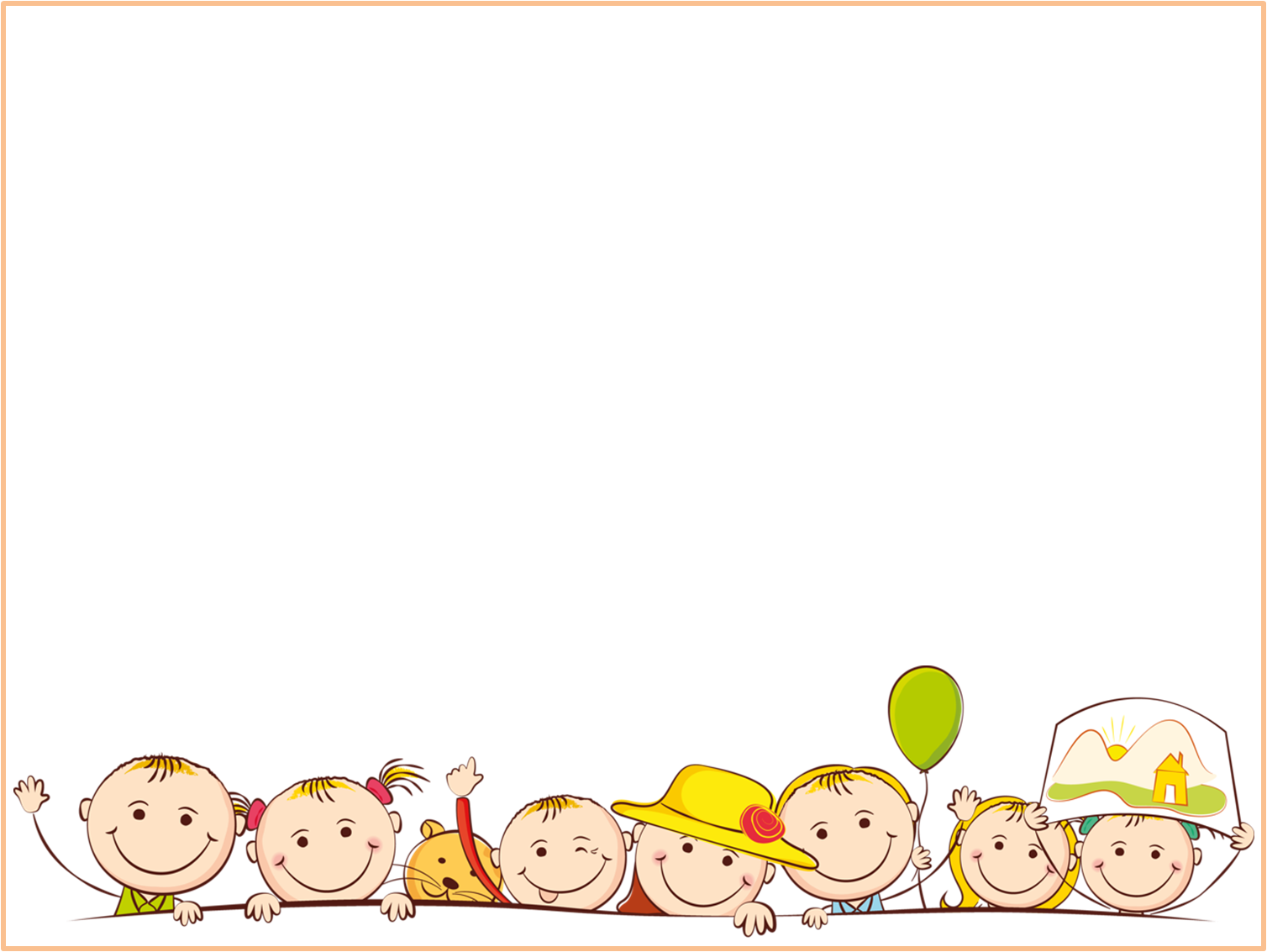 Задачи
Создать условия для безопасного и комфортного выхода детей с ОВЗ потребностями в большой социум.
Стимулировать желание детей с ОВЗ находится в этом социуме и сформировать доверие к нему.
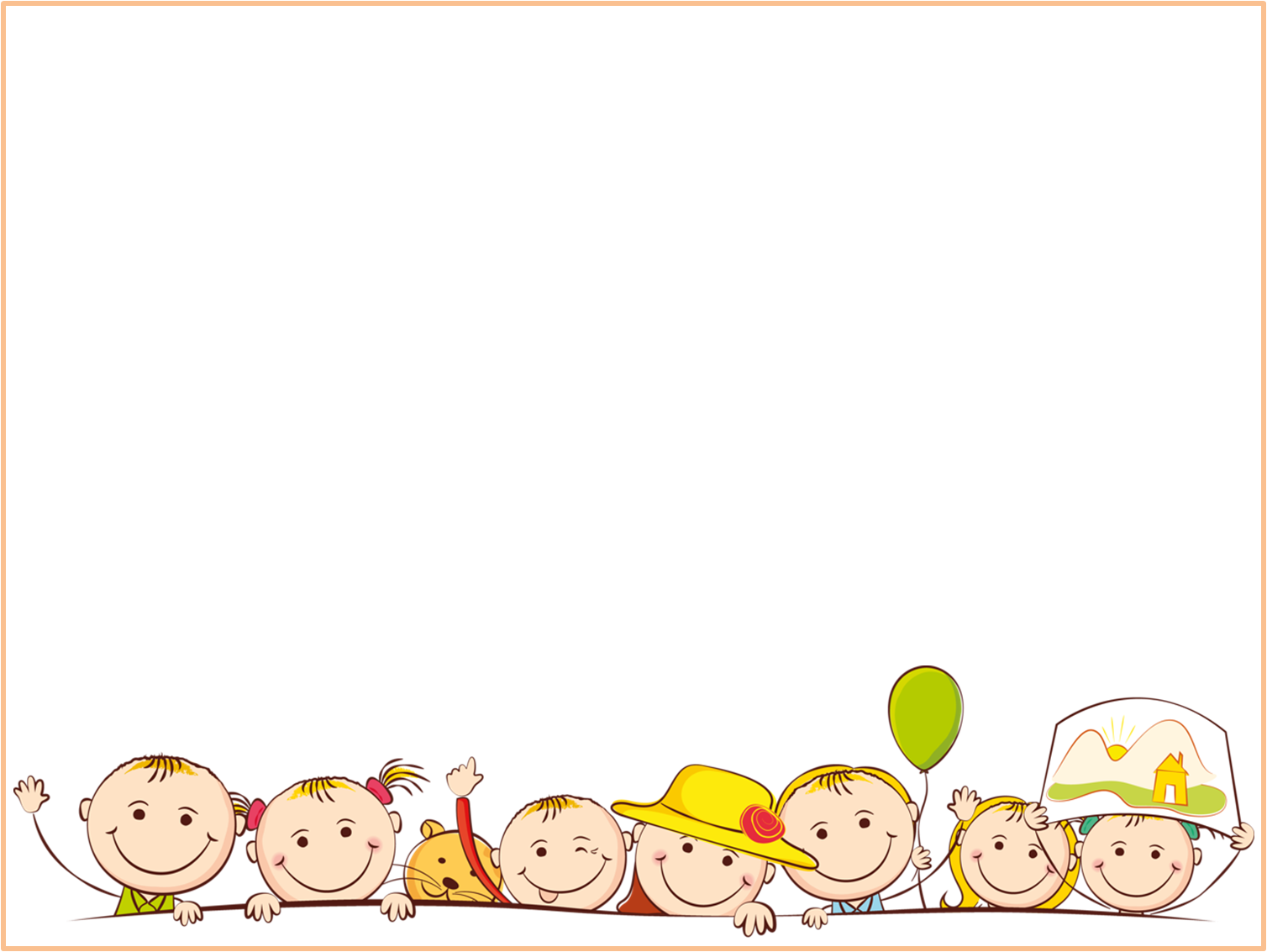 «Творчество – это не сумма знаний, а особая направленность интеллекта, особая взаимосвязь между интеллектуальной жизнью личности и проявлением ее сил в активной деятельности. Творчество – это деятельность, в которой раскрывается духовный мир личности ».
                                                 В.А. Сухомлинский.
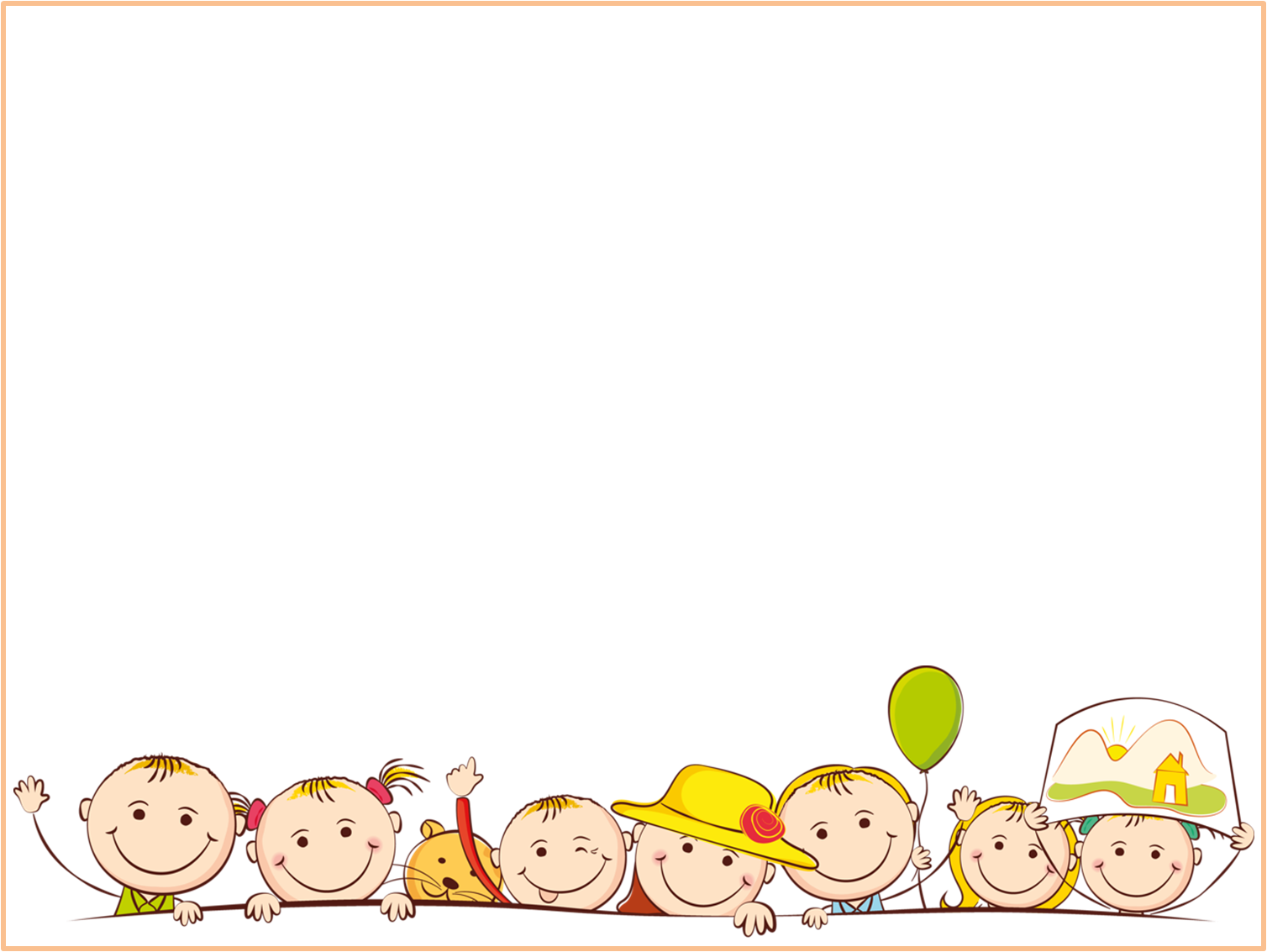 Развитие творческого потенциала детей с ОВЗ способствует развитию:

      ◇ Эстетического вкуса;
      ◇ Наблюдательности;
      ◇ Художественному видению окружающей 
            действительности;
      ◇ Конструкторскому и творческому  
            мышлению.
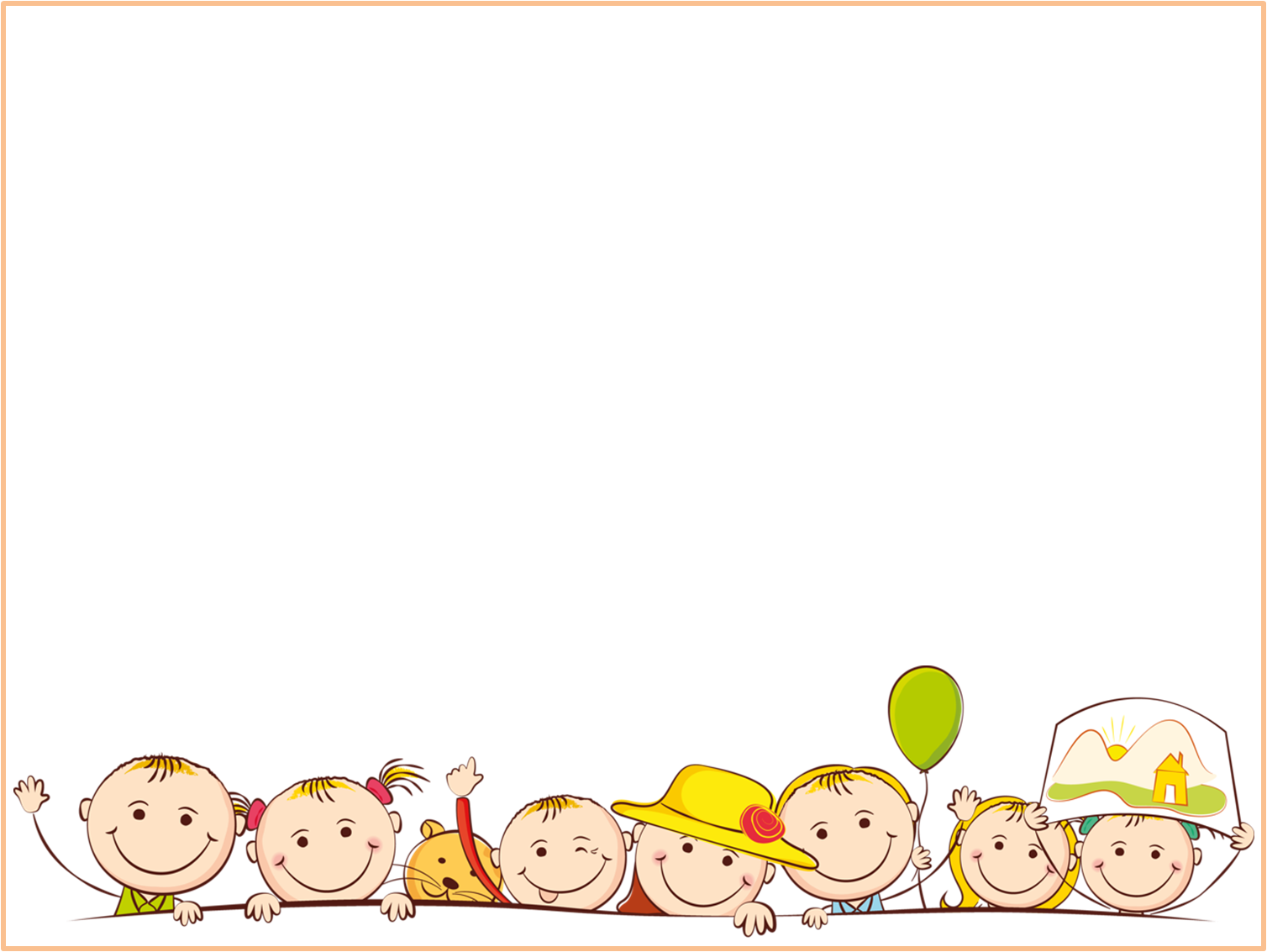 Виды творчества
Лепка
Оригами
Вязание
Рисование
Тестопластика
Макраме
Аппликация
Бисероплетение
Нетрадиционные техники
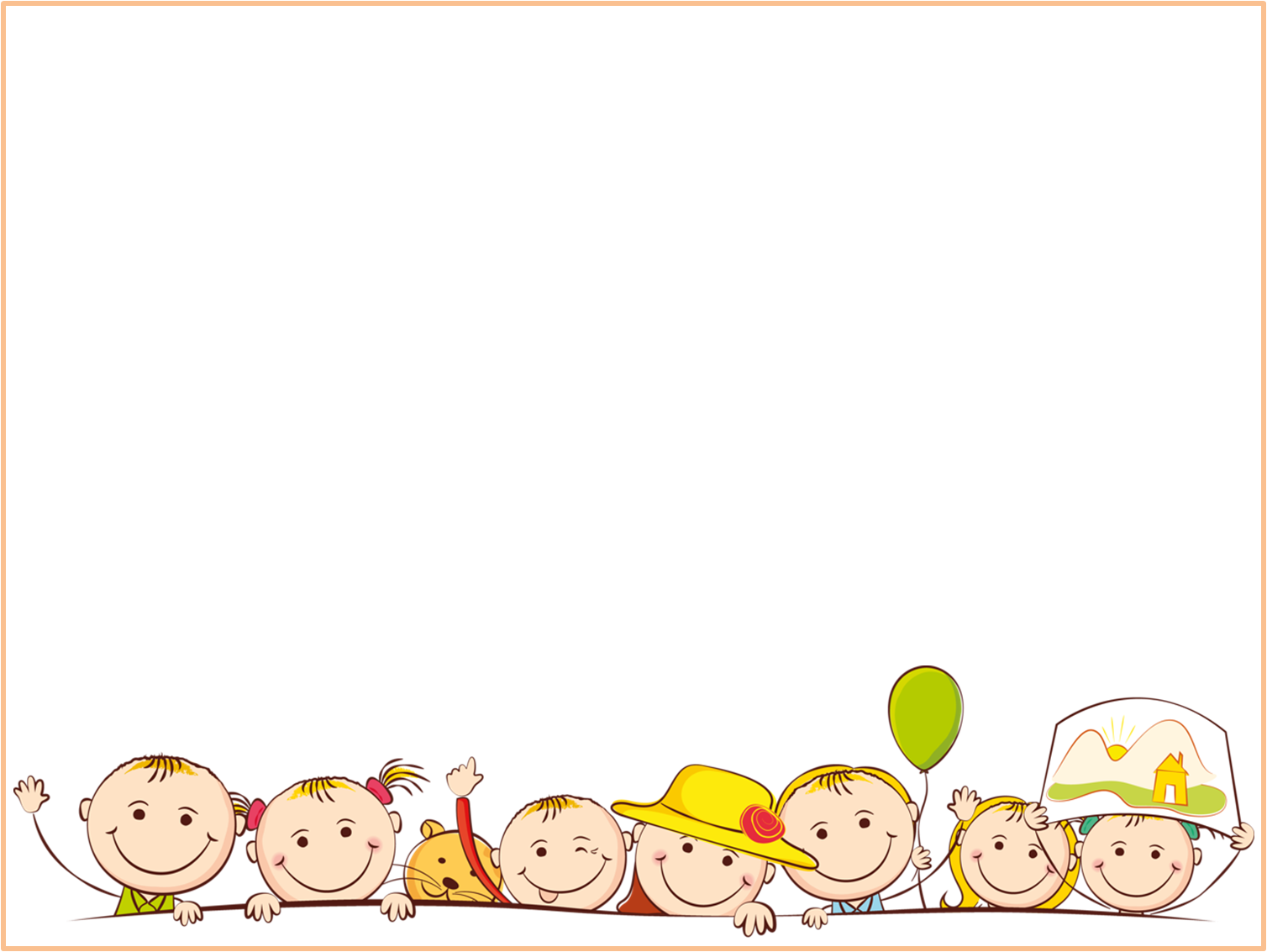 Эффективность работы с нетрадиционными техниками
◇ Активизируют индивидуальные способности детей;
◇ Дают неограниченные возможности для импровизации сочетания самых разных материалов;
Снимает страх неудачи;
◇ Формирует необходимые для творчества качества:
    Уверенность в себе;
    Самоутверждение;
    Самоуважение.
Перечесление
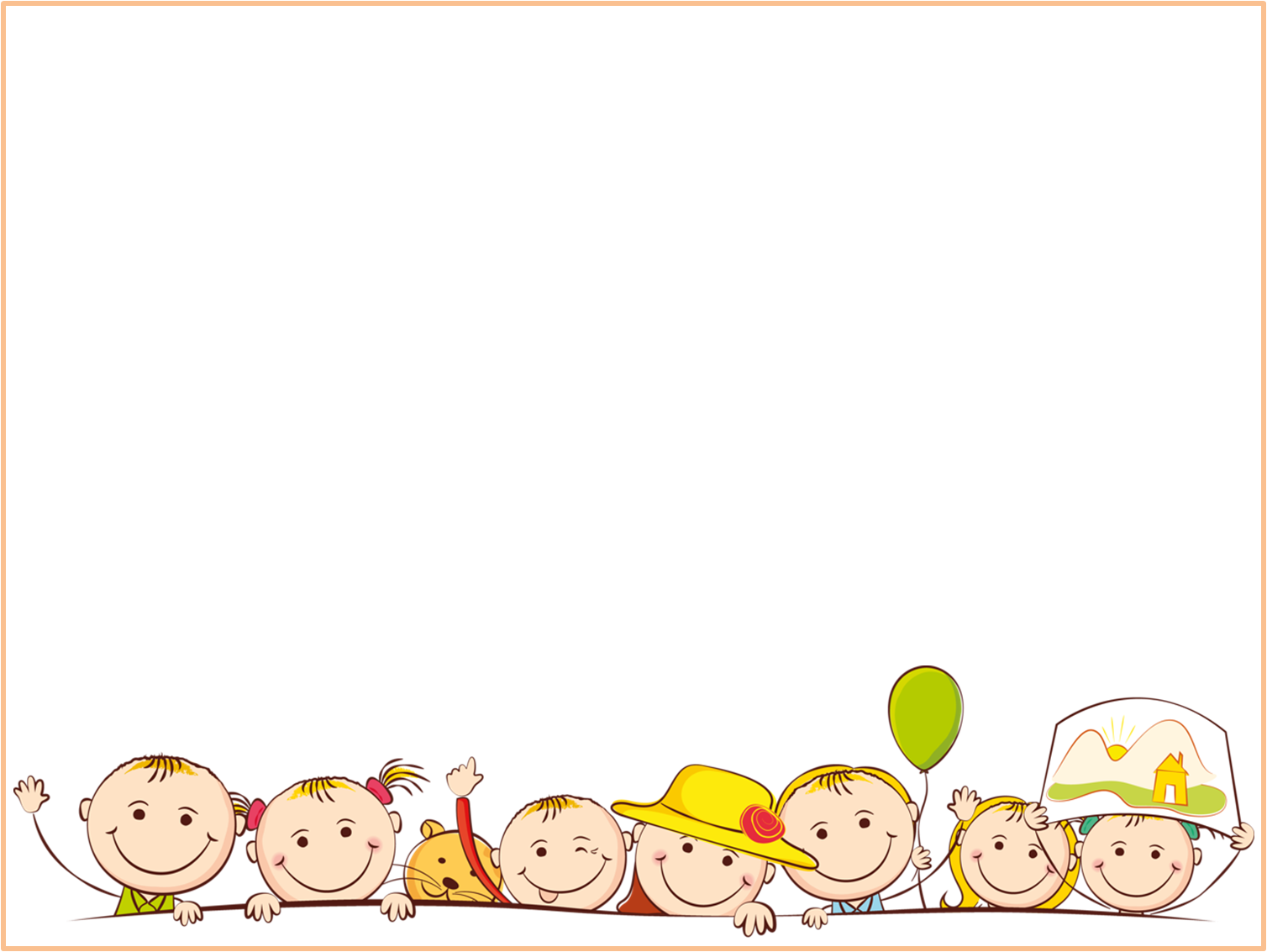 АППЛИКАЦИЯ
Развивает воображение, творческое мышление, увеличивает умственные способности ребёнка. За столом с бумагой, тканью, ножницами, клеем, начнут расширяться его познания в самых разнообразных областях: размеры и формы, расположение объектов в пространстве, изучение различных оттенков, расцветок, цветов.
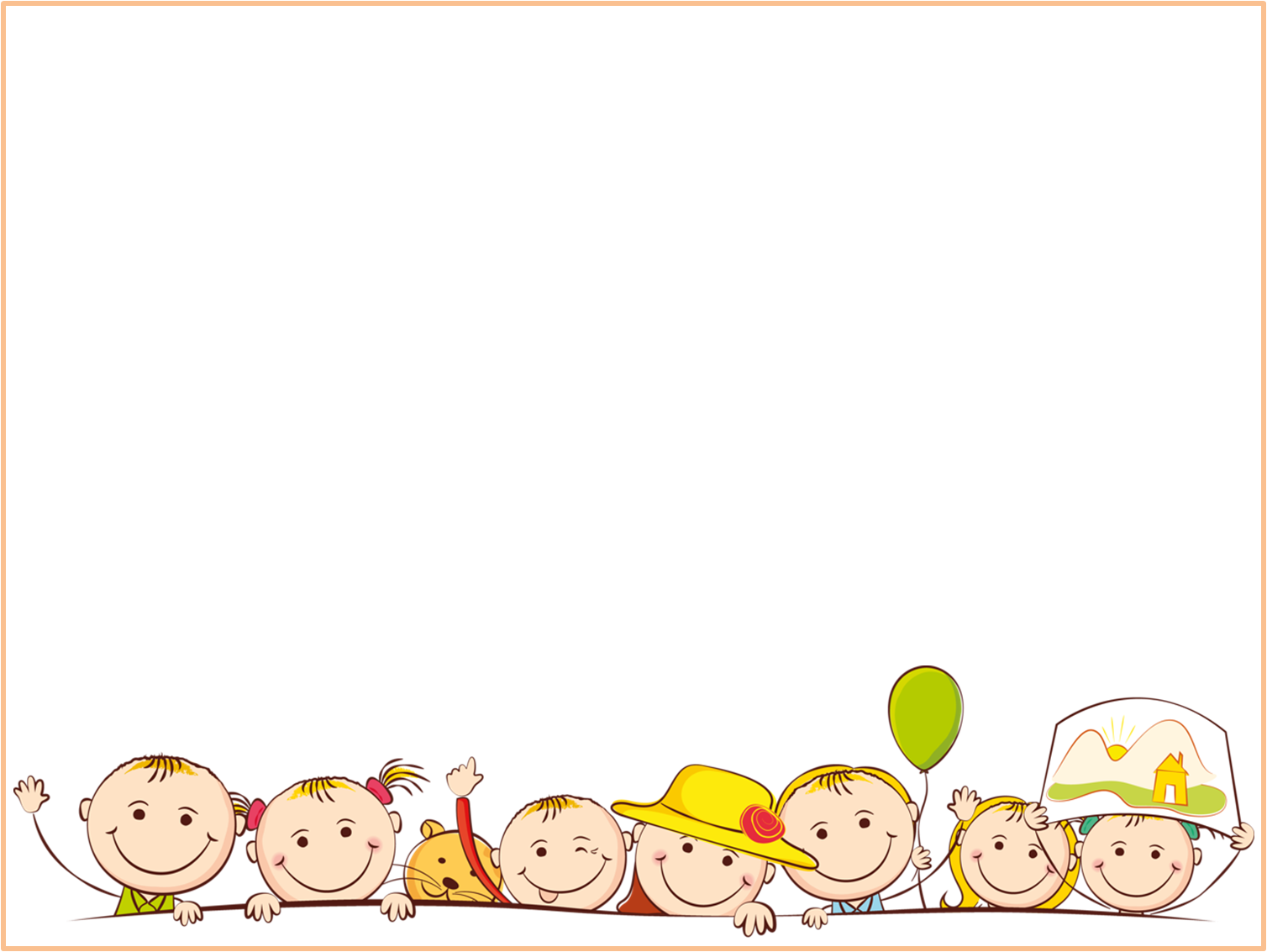 ЛЕПКА
Позволяет детям выразить свое настроение, эмоции, чувства и отношение к себе и миру в целом. Более богатыми становятся образное мышление, воображение и фантазия. Работа пальцами с податливым материалом развивает мелкую моторику, массаж нервных окончаний на руках позволяет расслабиться. Создание объемных фигур улучшает пространственное мышление.
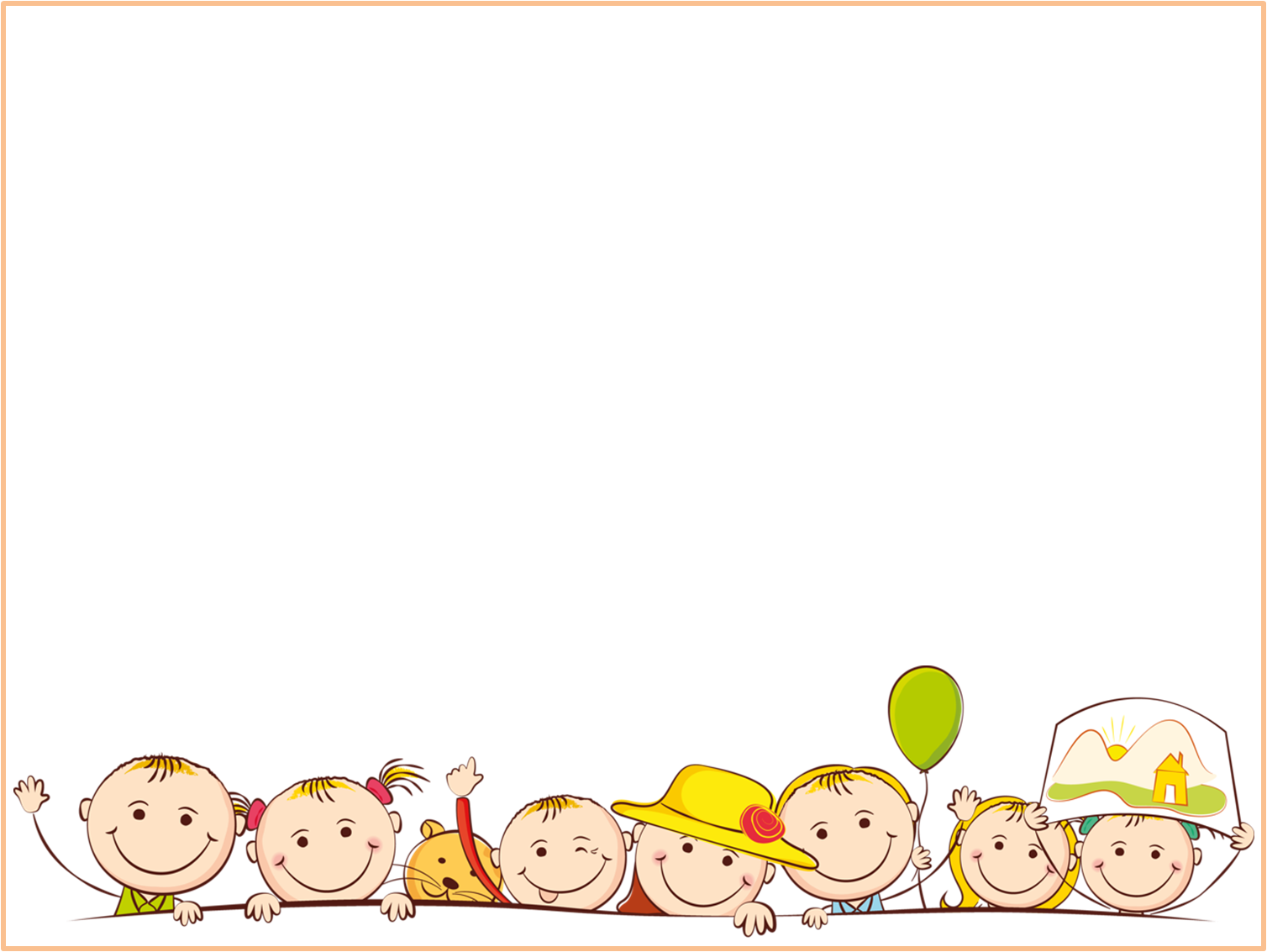 ТЕСТОПЛАСТИКА
Тесто – это уникальный материал для творчества. Это более податливый материал, что позволяет заниматься лепкой из него маленьким детям. Оно не токсично, процесс создания фигурок из теста безопасен даже для аллергиков.
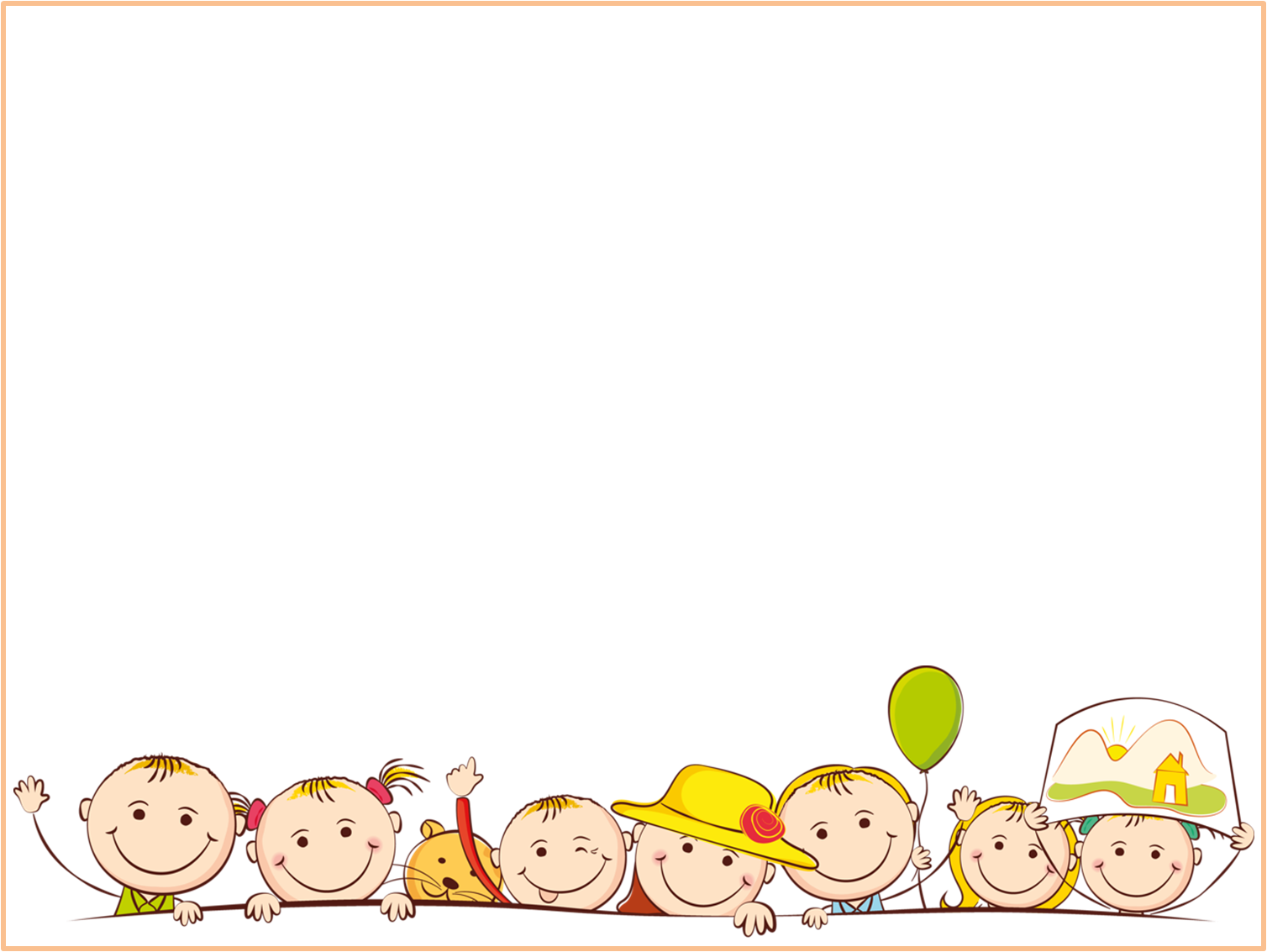 БИСЕРОПЛЕТЕНИЕ
Развивает мелкую моторику, которая отвечает за умственные способности ребенка. В наше время в важности мелкой моторики у ребенка никто не сомневается. Так вот, бисероплетение в этом плане — просто отличное занятие. 
Помимо этого, занятие бисероплитением развивает фантазию у ребенка и воображение.
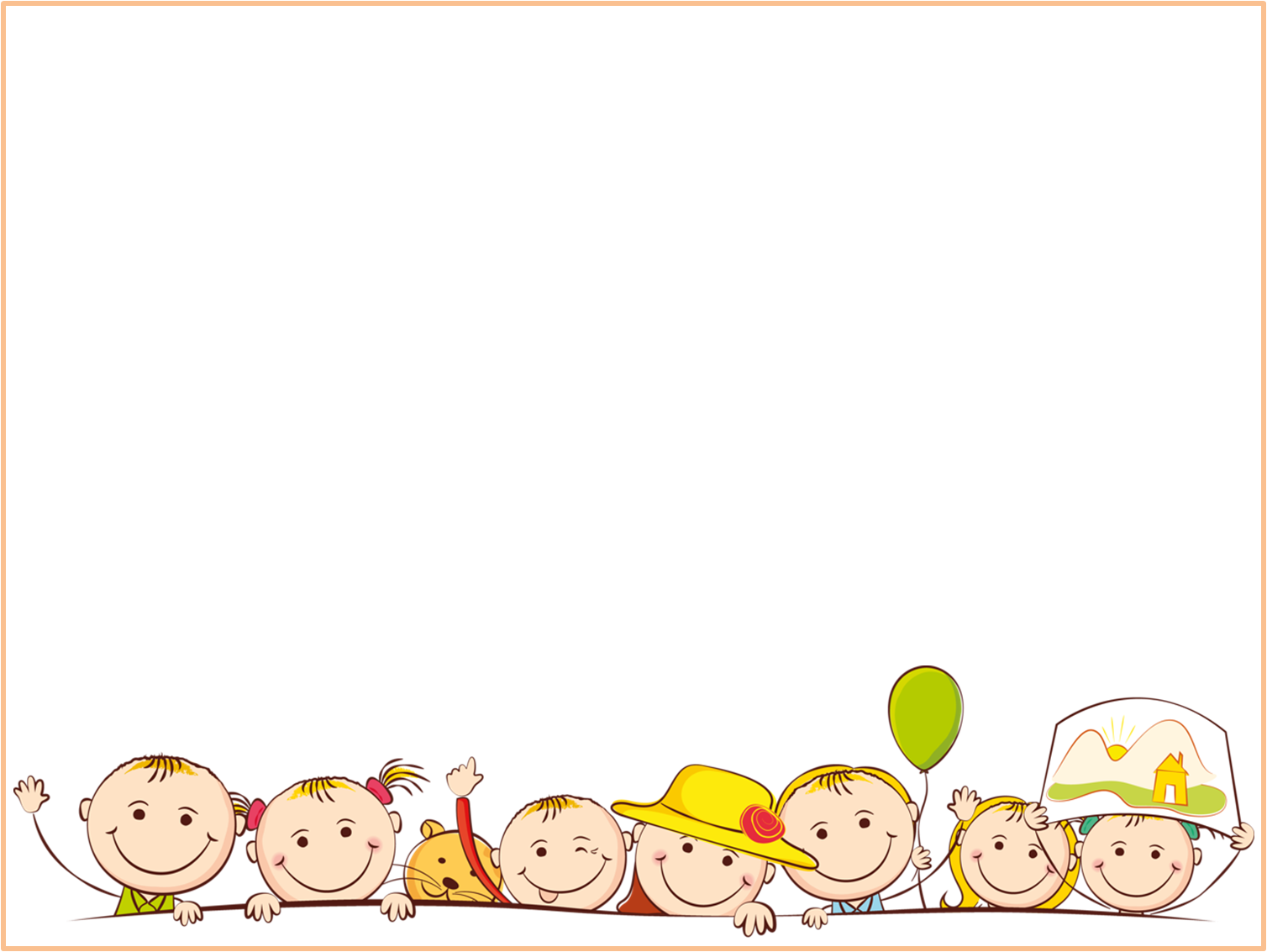 РИСОВАНИЕ
Польза рисования для детей очень велика. Через рисование дети с ОВЗ познают окружающий мир. Рисование стимулирует развитие всех психических процессов: 
  ◇ внимания;
  ◇ памяти;
  ◇ воображения.
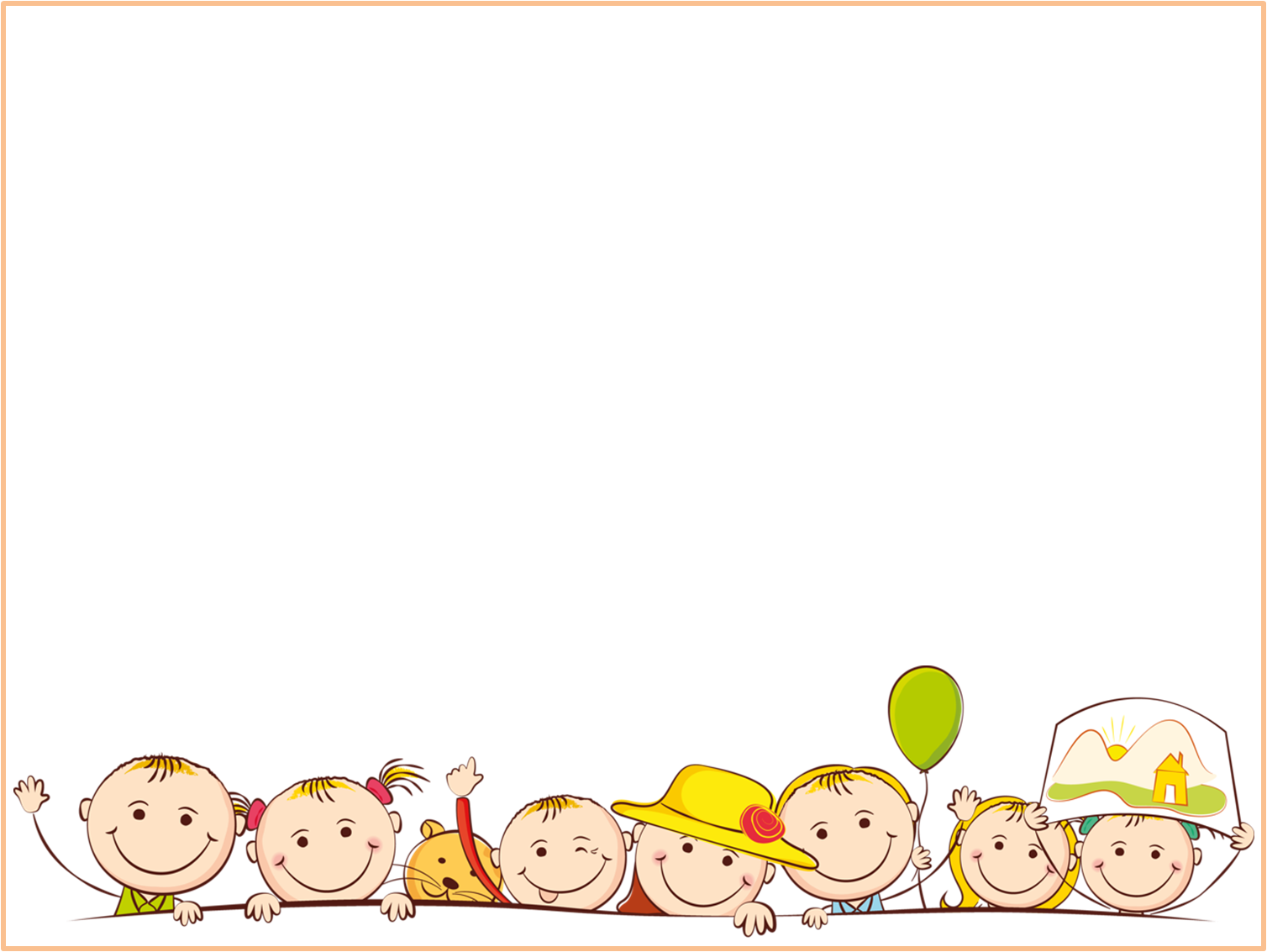 Дети с ограниченными возможностями сильнее, чем мы думаем. Они сражаются в битвах, о которых большинство людей никогда не узнает.
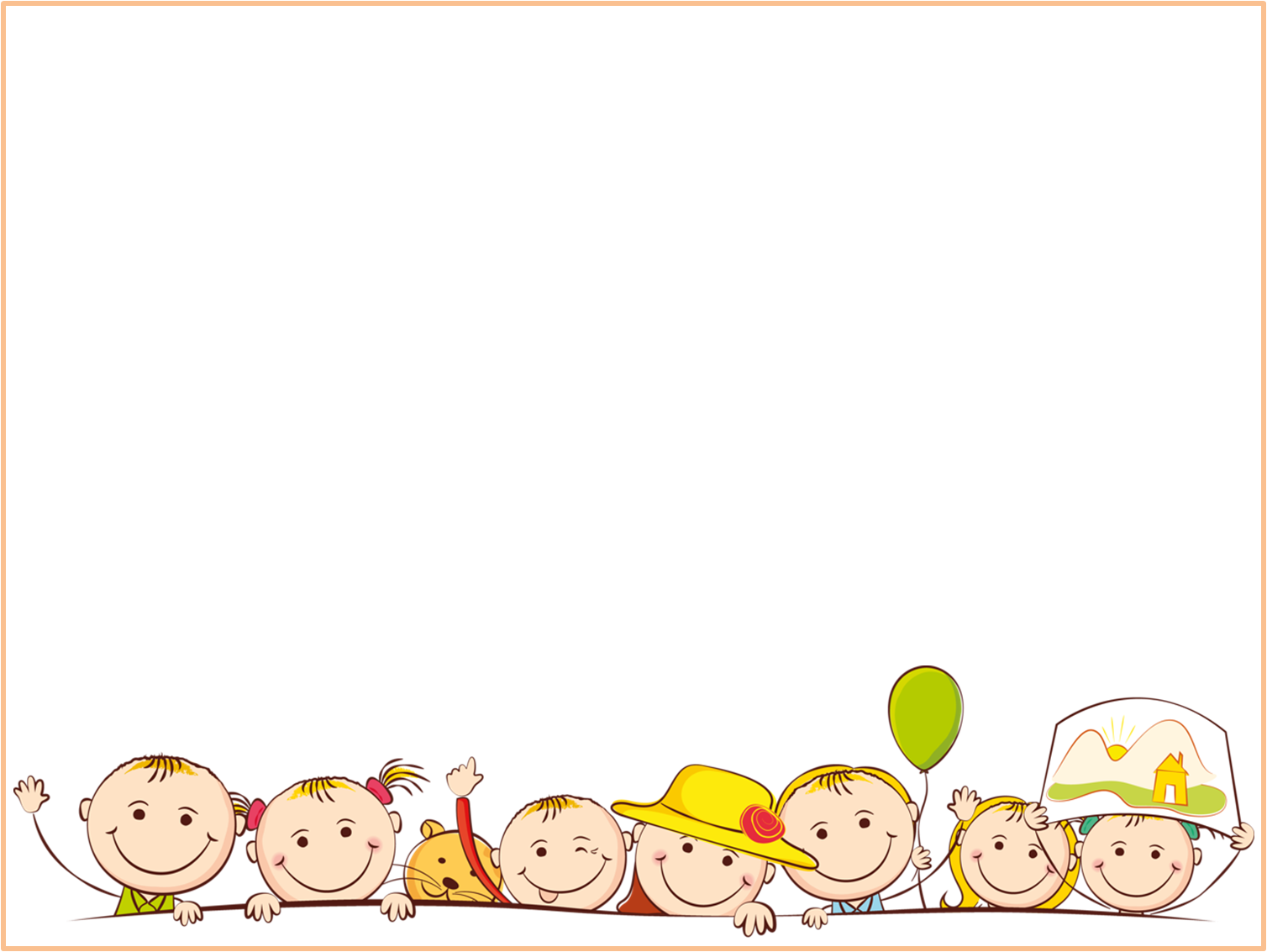 СПАСИБО 
ЗА 
ВНИМАНИЕ